Work Ethic:
Soft Skill 
of the Week
TAK
C H A R G E
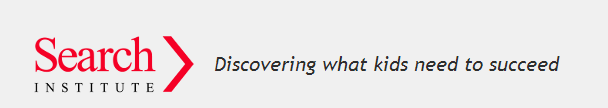 Perseverance garners most attention in soft skills poll
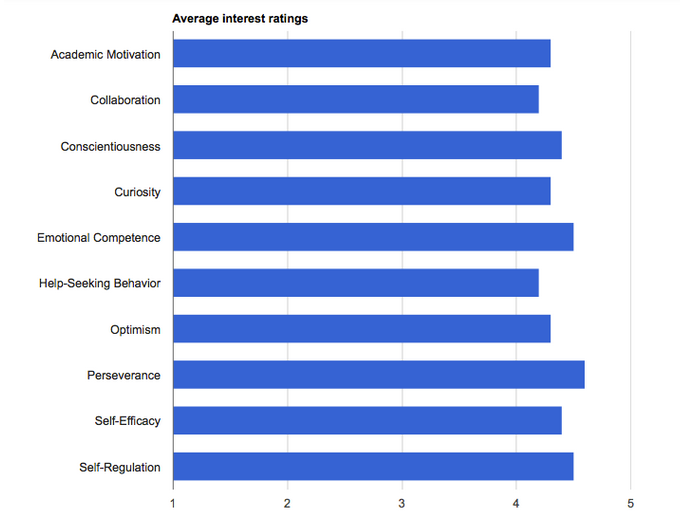 Perseverance
The capacity to stick to a goal or complete a task despite difficulties. 
Qualities like grit, tenacity, delayed gratification, self-discipline, self-control, and passion for long-term goals.
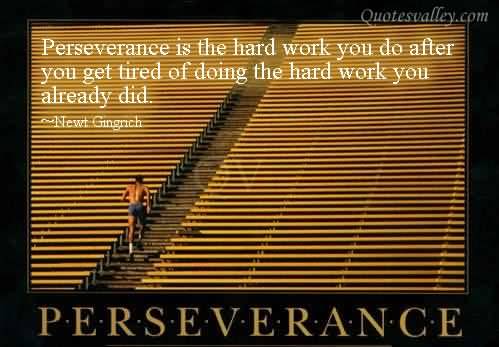 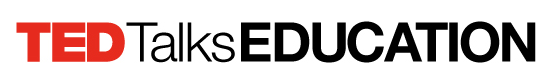 Personal Grit as Key to Success
Passion, perseverance, and stamina outweigh IQ 
as a predictor of success.
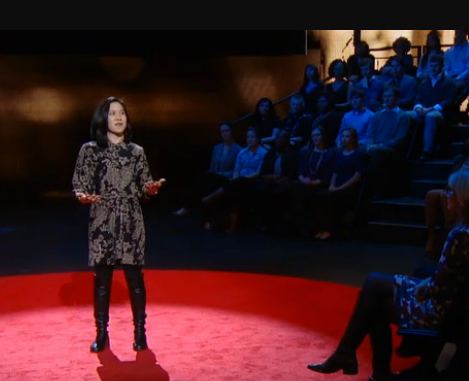 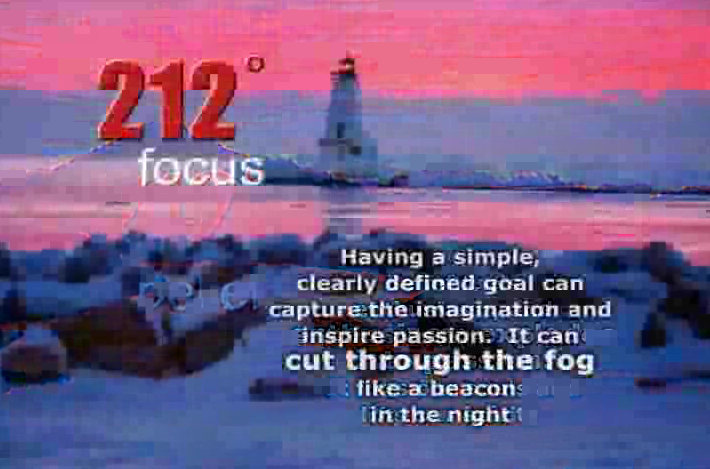 Emotional Competence
The capacity to experience and express feelings in ways that are appropriate and effective in a given situation as well as the capacity to understand and sympathize with the feelings and experiences of others. 
Emotional competence includes empathy, emotion management, self-awareness, and social awareness.
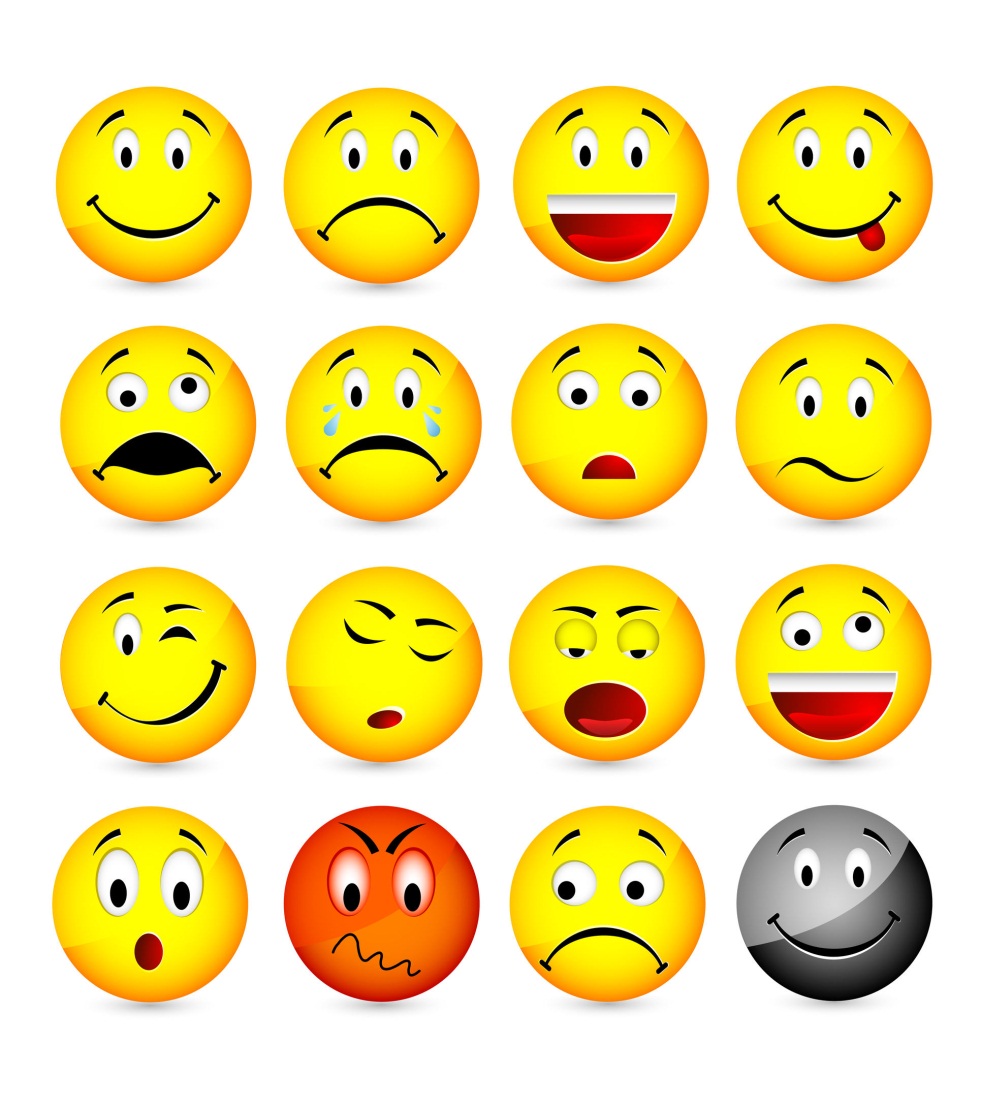